Kuhn Jigsaw mini presentations
During Our Next class - 20 mins creating a Ch 2 outline (Volunteers?) Then  working on…
Mini Present (10 minutes) to your group Thursday, December 5
turn in an outline (combo of presentation & main points to cover-see picture below for directions) to turnitin.com before 8am Dec. 5th; But DO NOT Just READ the outline for your presentation
You choose the format, visuals, activities, etc. but try to include elements in the IA pictured right
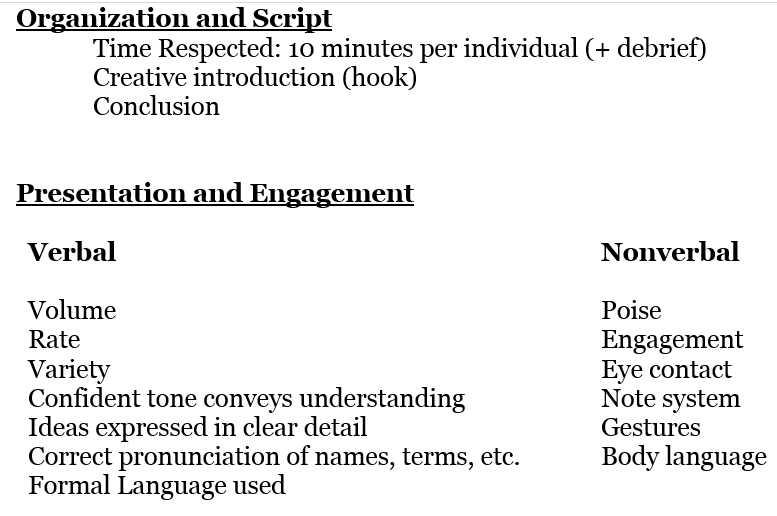 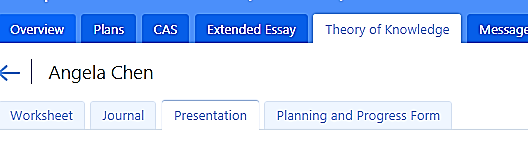 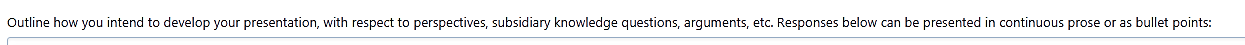 Kuhn Jigsaw mini presentations
Keep in mind – What is your goal? Knowledge Questions? Development?
Present (10 minutes) to your group Thursday, December 5th (3-4 presentations) & Friday, December 6th (1-2 presentations) 
turn in an outline to turnitin.com before 8am on thurs – 12/5
Will go in order of book as best you can with who is present – if absent, will have some more work to do, as it is the only way to get everyone the information
10 minutes a chapter-doesn’t matter if 1 or 2 presenters, you have 10 minutes to work with-you decide how to breakdown
If using technology, bring your own device
Read & have notes in Journal #19 for Ch 13 by Monday